Figure 2. Mean (±standard error of the mean [SEM]) reaction times (a, c) and mean (±SEM) accuracies (b, d) for the ...
Cereb Cortex, Volume 17, Issue 9, September 2007, Pages 2072–2083, https://doi.org/10.1093/cercor/bhl116
The content of this slide may be subject to copyright: please see the slide notes for details.
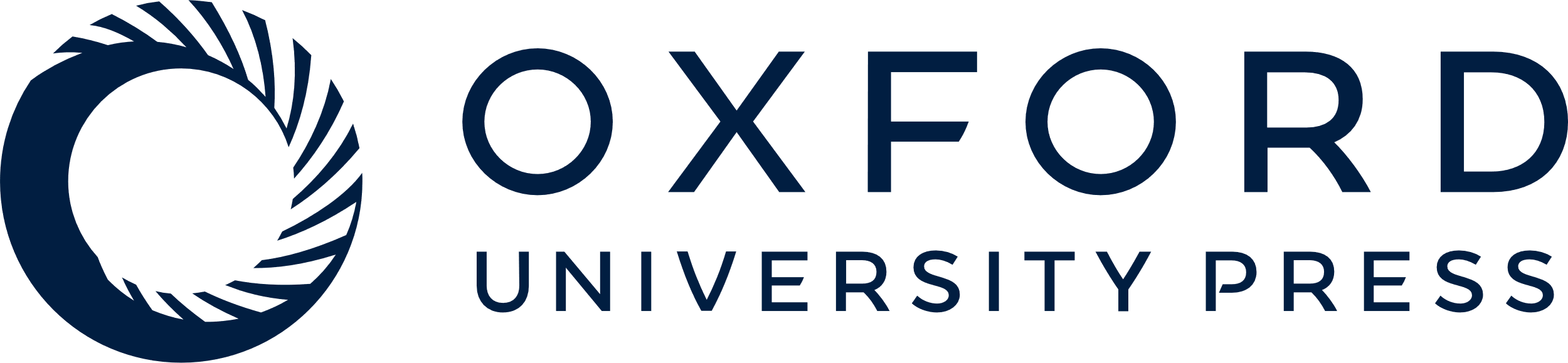 [Speaker Notes: Figure 2. Mean (±standard error of the mean [SEM]) reaction times (a, c) and mean (±SEM) accuracies (b, d) for the first (upper row) and the second (lower row) behavioral experiment.


Unless provided in the caption above, the following copyright applies to the content of this slide: © The Author 2006. Published by Oxford University Press. All rights reserved. For permissions, please e-mail: journals.permissions@oxfordjournals.org]